Межрегиональная научно-практическая конференция
«Инновации в образовании: региональные практики»
Направление:
Модернизация содержания и технологий достижения образовательных результатов
Эксперты: Половкова Марина Вадимовна 
		 Шувалова Светлана Олеговна
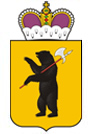 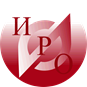 Инновационные проекты
 «Модернизация содержания и технологий достижения образовательных результатов»
Инновационные проекты
 «Модернизация содержания и технологий достижения образовательных результатов»
Инновационные проекты
 «Модернизация содержания и технологий достижения образовательных результатов»
Темы выступлений
«Формирование педагогических систем на основе общетехнологического подхода» Юдин В.В., д.п.н., ФГБОУ ВО ЯГПУ им. К.Д. Ушинского, Головлева С.М., заведующий кафедрой естественно-математических дисциплин ГАУ ДПО ЯО ИРО
«Со-бытийность образовательной деятельности как инновационная практика» Тихомирова О.В., к.п.н., заведующий кафедрой начального образования ГАУ ДПО ЯО ИРО
«Внедрение технологии мыследеятельностной педагогики в практику образовательных учреждений» Козина Е.Н., директор МУ ДПО ИОЦ города Тутаев
«Методическое сопровождение освоения технологии проблемного диалога в образовательных организациях города Ярославля» Лаврентьева И.А., заместитель директора МУ ДПО ГЦРО г. Ярославля
«Модернизация образовательного процесса: механизмы реализации междисциплинарных программ в рамках ФГОС ОО» Киселева Н.В., канд. культурологии, доцент кафедры гуманитарных дисциплин ГАУ ДПО ЯО ИРО
«Механизмы взаимодействия как ресурс проектирования индивидуального образовательного маршрута обучающегося» Шувалова С.О., к.п.н., директор МУ ДПО ИОЦ  г. Рыбинска, Карастелина С.В., заместитель директора МУ ДПО ИОЦ г. Рыбинска
Инновационные проекты
 «Модернизация содержания и технологий достижения образовательных результатов»
Особенно востребован практический опыт инновационных практик
по освоению средств мыследеятельностной педагоги для достижения метапредметных и личностных результатов обучающихся (МУ ДПО ИОЦ, Тутаев)
по формированию субъектной позиции обучающихся, созданию условий и среды её выращивания (ГАУ ДПО ЯО ИРО)
реализации со-бытийного подхода в образовательной деятельности; способам внедрения междисциплинарных программ в условиях ФГОС ОО
по новым механизмам  взаимодействия субъектов образовательной практики для достижения образовательных результатов с учетом требований ФГОС и ресурсов проектирования индивидуального образовательного маршрута (МУ ДПО «Информационно-образовательный Центр», г. Рыбинск)
Инновационные проекты
 «Модернизация содержания и технологий достижения образовательных результатов»
Считаем необходимым обратить внимание
на необходимость тщательной экспертизы предложенных разработок
на способы апробации и распространения эффективных практик; 
на обеспечение непрерывного мониторинга внедрения и обогащения практического опыта.
Инновационные проекты
 «Модернизация содержания и технологий достижения образовательных результатов»
Считаем необходимым принять управленческие решения
на уровне департамента образования ЯО: выделение ежегодных грантов для организации экспертизы и издания публикаций, проведению обучающих семинаров-практикумов, стажировок силами авторов и разработчиков инновационных практик; поддержка ценных для региона инициатив
на уровне муниципальных органов управления образованием: создание условий для продвижения инновационных практик и адаптации их к условиям территории; организация программ поддержки образовательных организаций, внедряющих инновации, проведение  методических и управленческих аудитов качества внедрения инновации; поддержка деятельности методических служб и тесного взаимодействия с научными школами региона и России.
на уровне образовательных организаций: организация деятельности  инновационных команд и выращивание лидеров, поддержка инновационной активности педагогов, изучение ценных инновационных практик, их апробация и внедрение